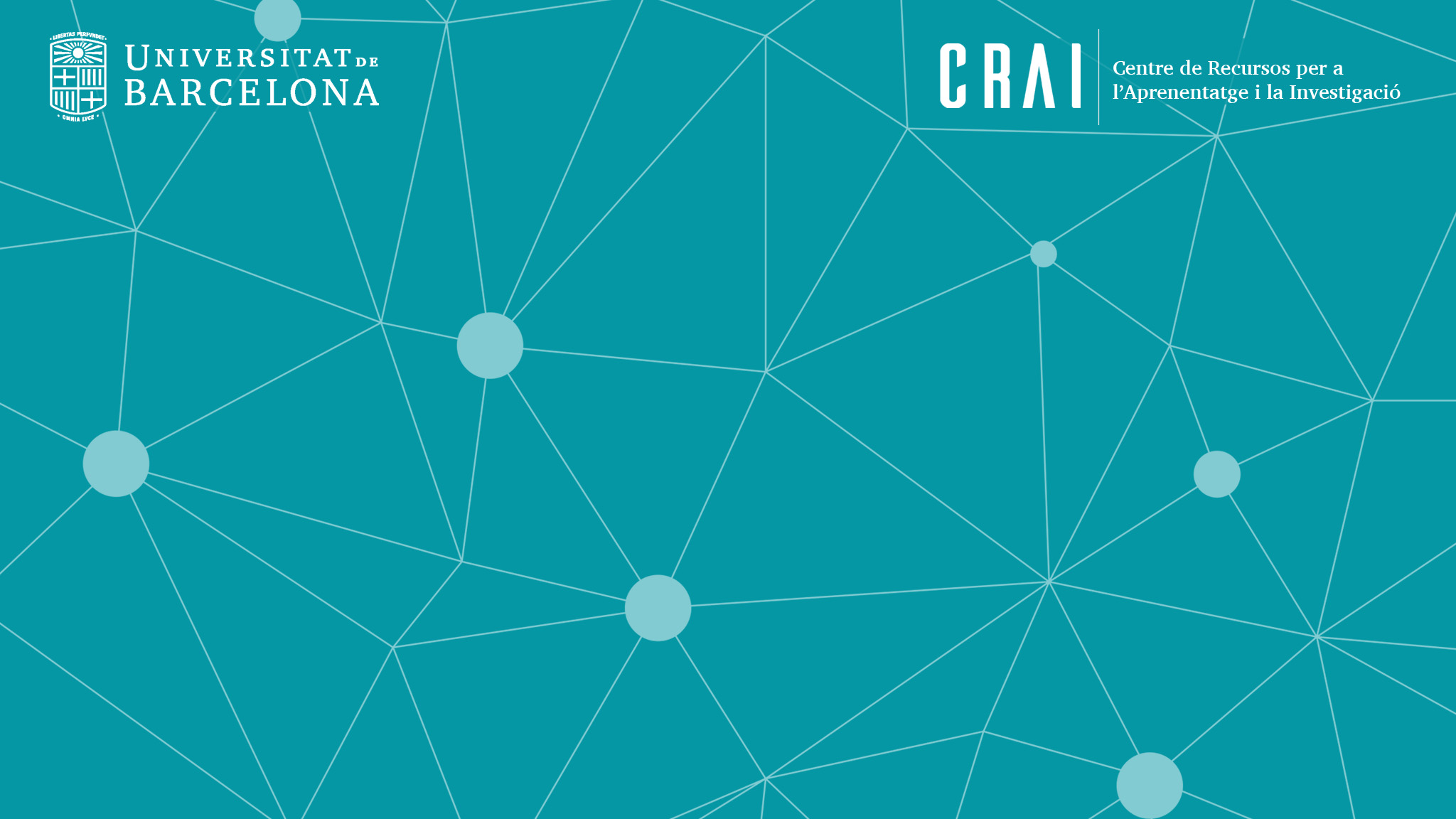 Get to know the Philology CRAI Library

Academic year 2021-22
1
Where are we? When we're open
Address

Gran Via de les Corts Catalanes, 585
08007 Barcelona

Addresses of other libraries
Opening hours

Monday-Friday, from 8:30 to 20:30 h.

Special opening hours in exam periods and at weekends







Library service regulations

CRAI service charter
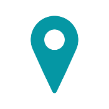 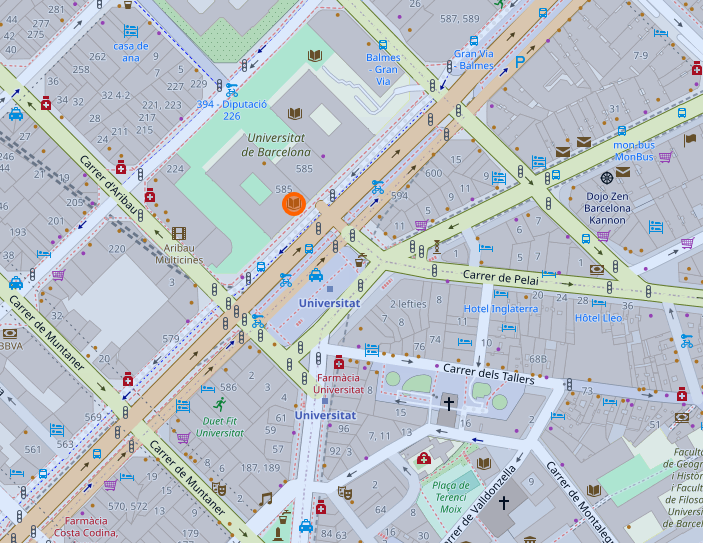 Contact information

crailletres@ub.edu

Phone number: 934 035 317
2
Library Map
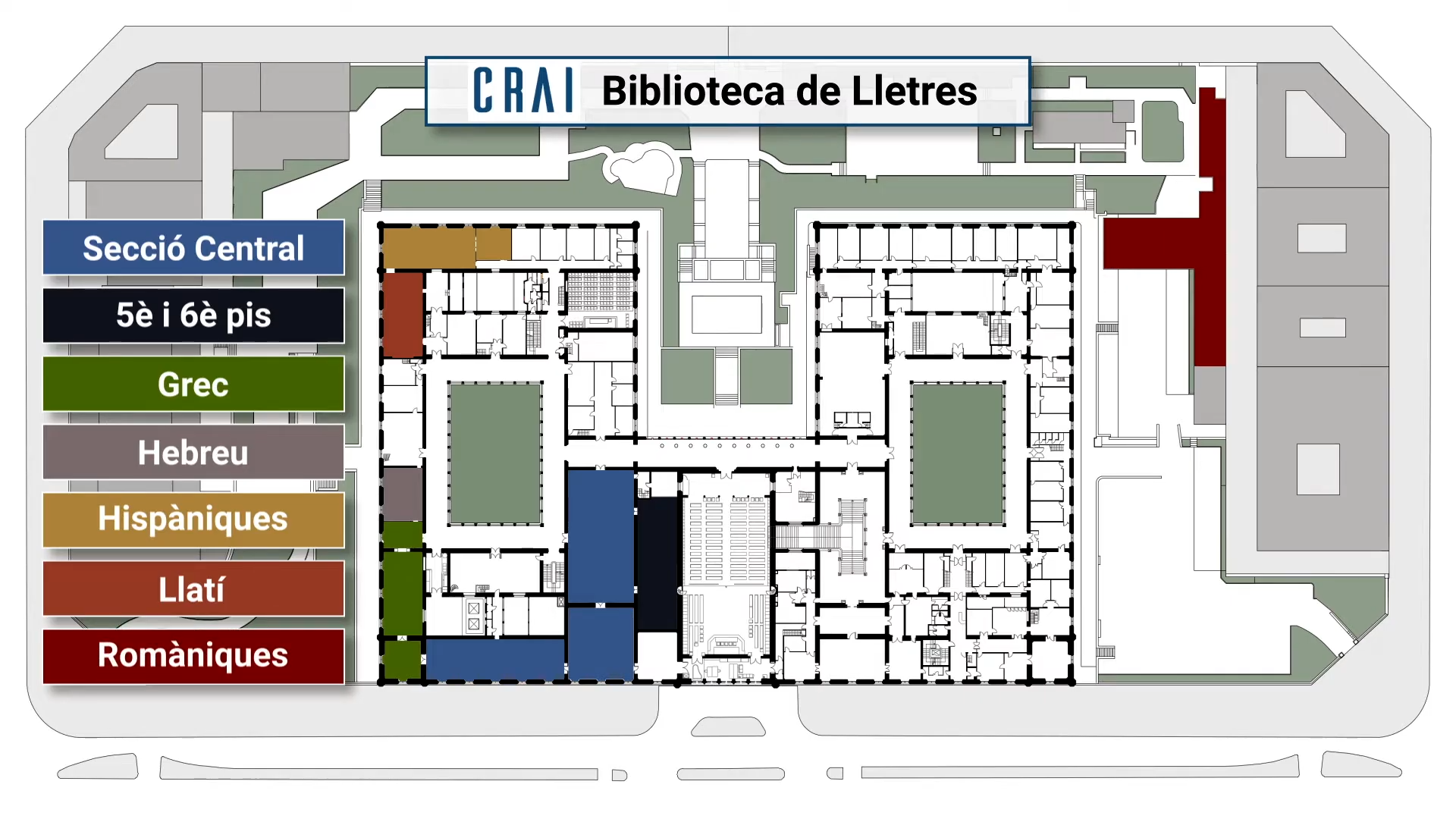 Philology CRAI Library
Layouts

Greek (Central)
Hebrew (Central)
Hispanic Studies (Hispàniques)
Latin (Llatí)
Romàniques
3
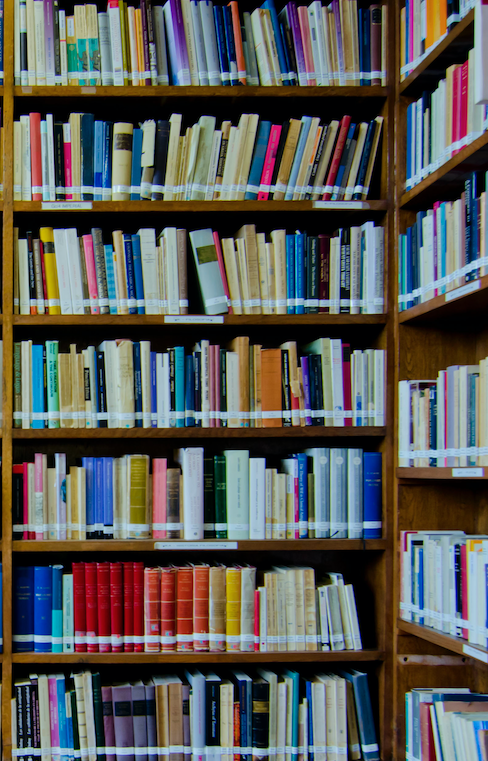 The collection
The four sections of the Philology CRAI Library provide comprehensive materials for teaching and research activities at the Faculty of Philology and Communication for the courses: English Studies, Arabic and Hebrew Studies, Literary Studies, Communication and Culture Industries, Catalan Philology, Classics, Spanish, Linguistics and Modern Language and Literature. 
 
It is also a specialized library, as it holds materials from after 1820 from the former Biblioteca Provincial i Universitària (Provincial and University Library) and is responsible for the management of this large encyclopaedic collection, which is an essential part of the history of the University of Barcelona and the city of Barcelona.

The overall collection comprises monographs, printed journals, electronic resources, statistical publications, doctoral theses and audiovisual materials. You can use this form to send your proposals for book purchases.
4
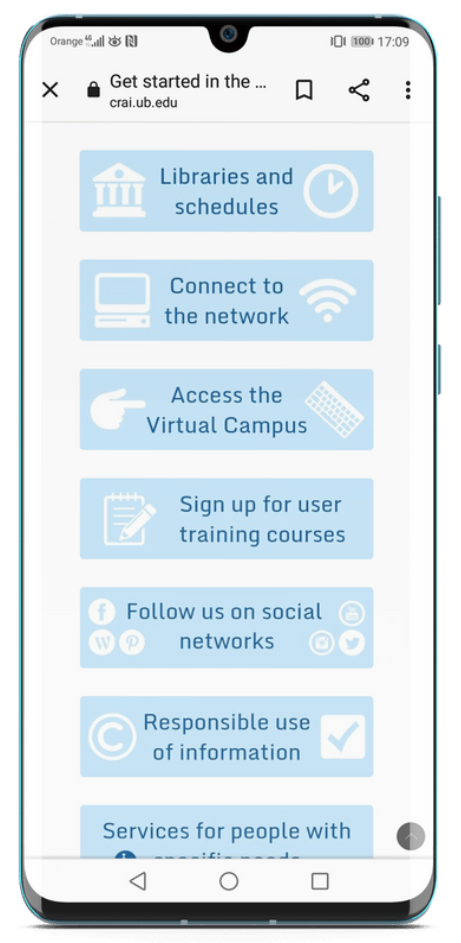 Get started in the CRAI
The Learning and Research Resources Centre (CRAI) of the University of Barcelona at a glance in Get started in the CRAI.
5
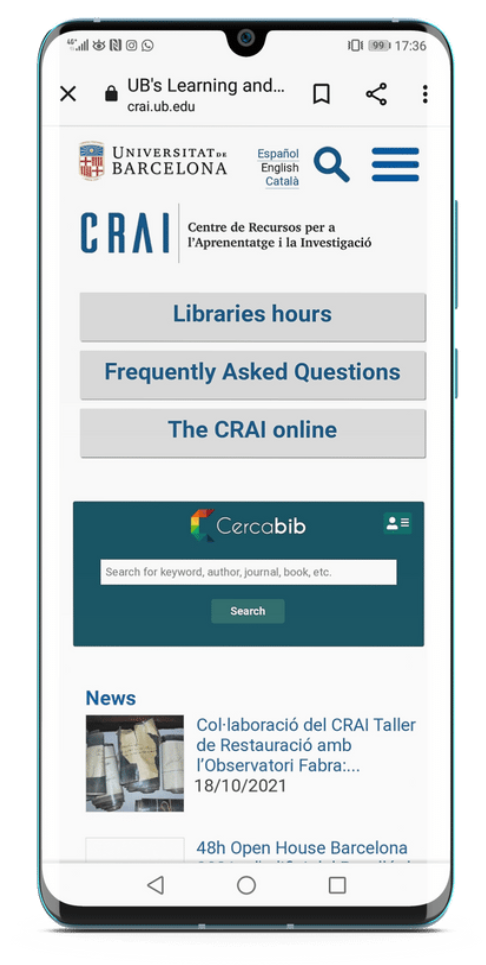 Cercabib
Cercabib is the University of Barcelona CRAI’s discovery tool, which allows you to search simultaneously through the entire CRAI collection, regardless of the format, type or location of your chosen item.
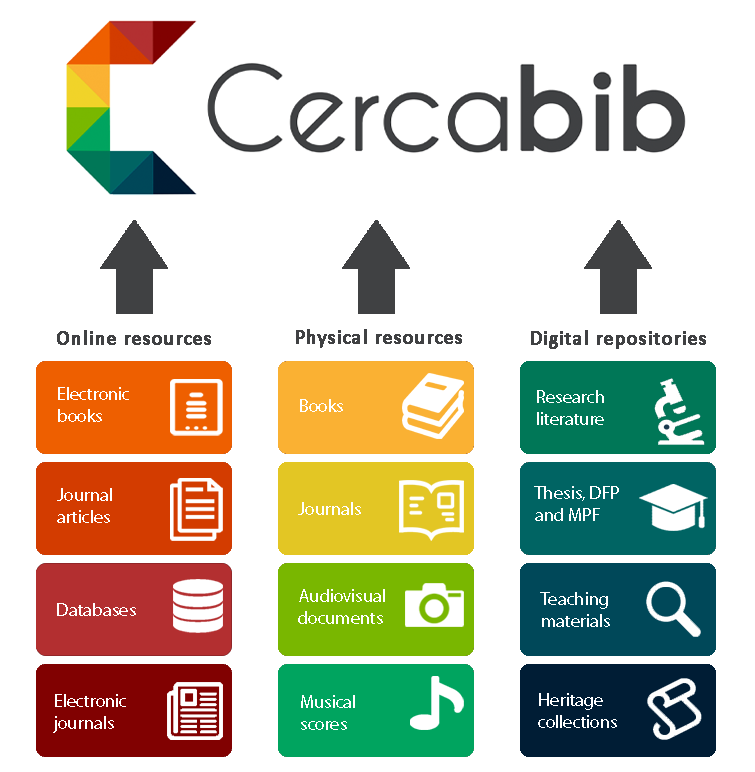 6
Cercabib: basic search
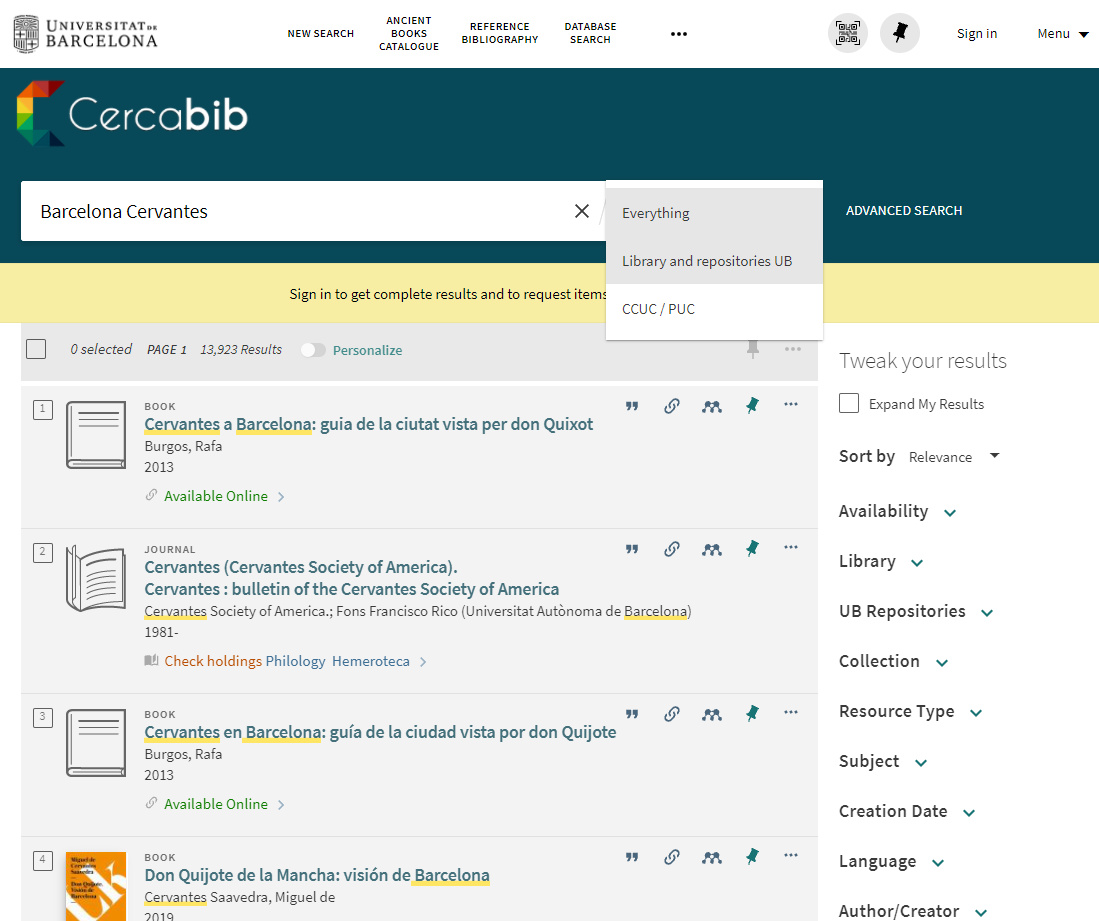 Limit results to catalog
Start your search by typing a keyword or a phrase.
Refine search results here
7
Cercabib: where do I find it?
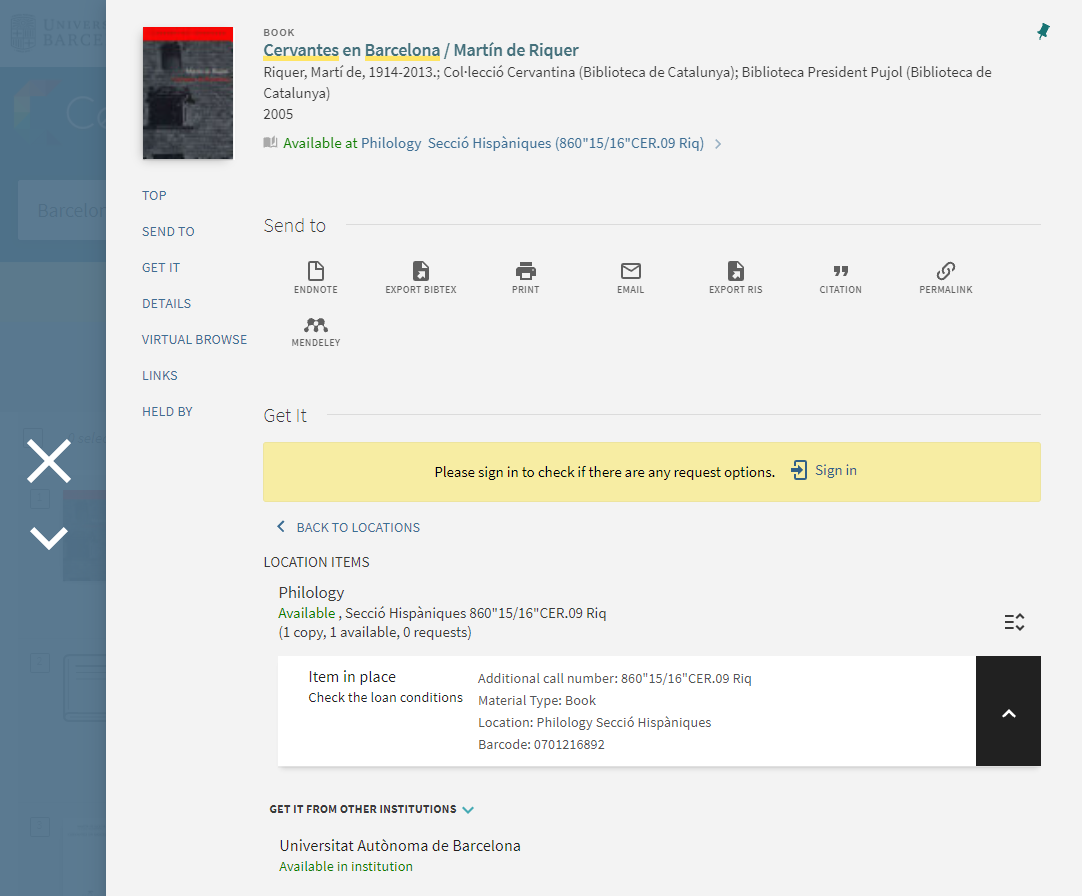 The document is available at Hispàniques section.  

Use the call number to find the document on the shelf.
8
Cercabib: advanced search
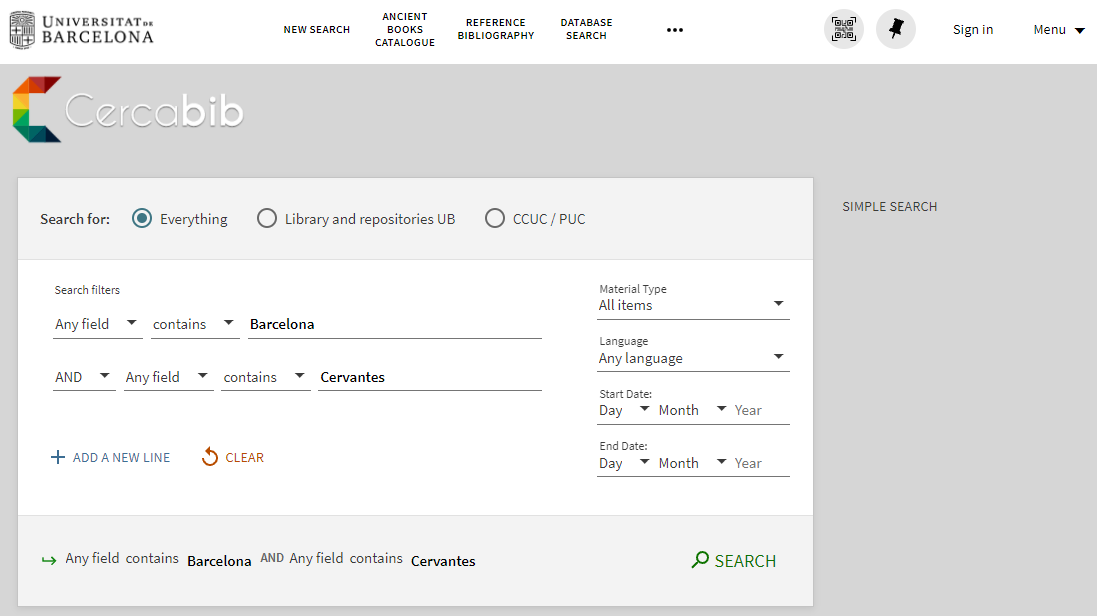 Apply filters to refine your query and limit the search results.
Combine search fields
9
Document loans
You must have a University of Barcelona Card or ID that provides you are entitled to take out loans.
Loan service 

Documents that cannot be taken out on loan:
Journals and reference works (encyclopaedias, dictionaries, etc.). If digital versions are available online you can consult them off UB premises.
Rare books and manuscripts.
Books with a red dot.

Recommended reading list: 
Loan for up to 10 days.
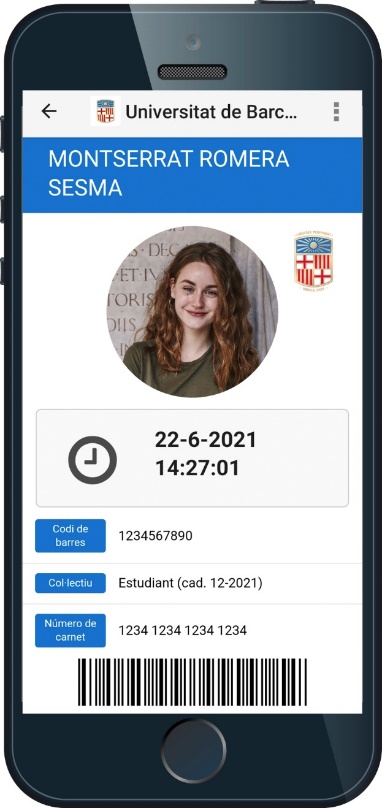 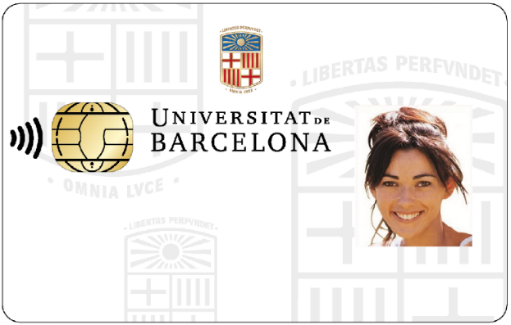 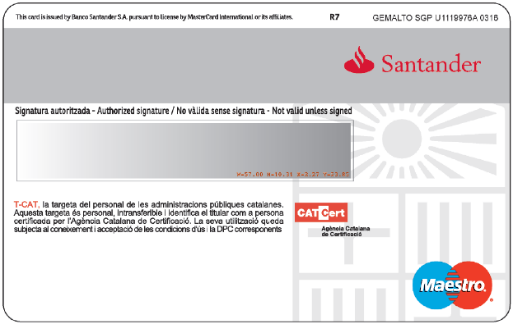 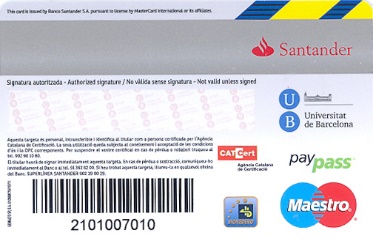 University smartcard.
Digital card, SocUB mobile app
10
Loan periods
Audiovisual material: 21 days
* Recommended reading list: 10 days
Recommended weekend reading list (from Friday to Monday): 3 days
11
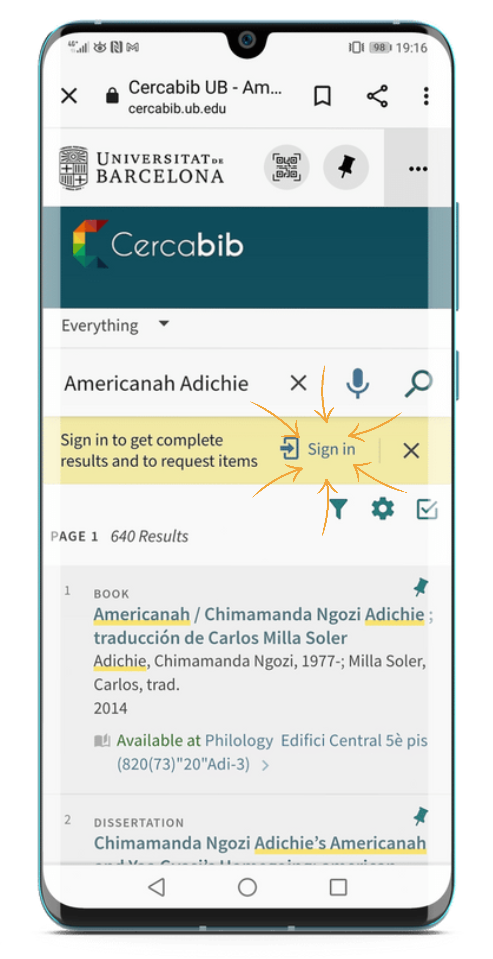 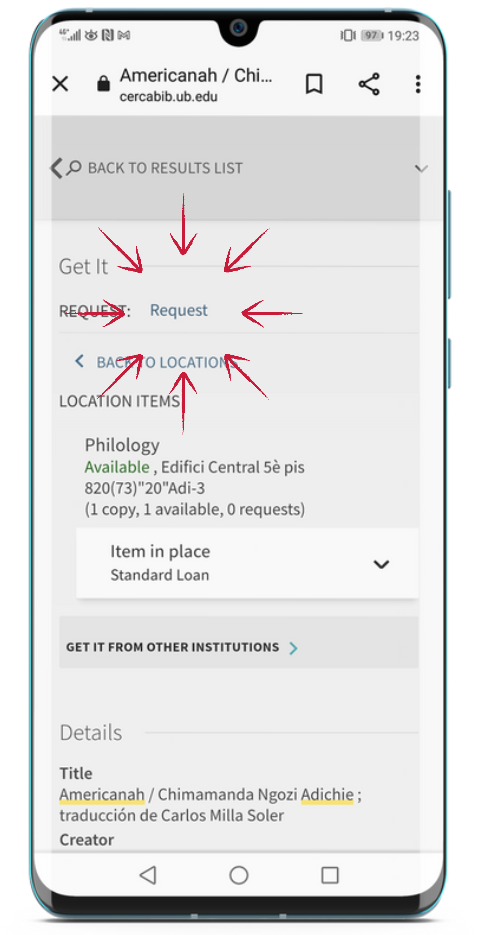 Document loans
Reservations
You can reserve a maximum of 8 items, through My account or from the loan desks.
12
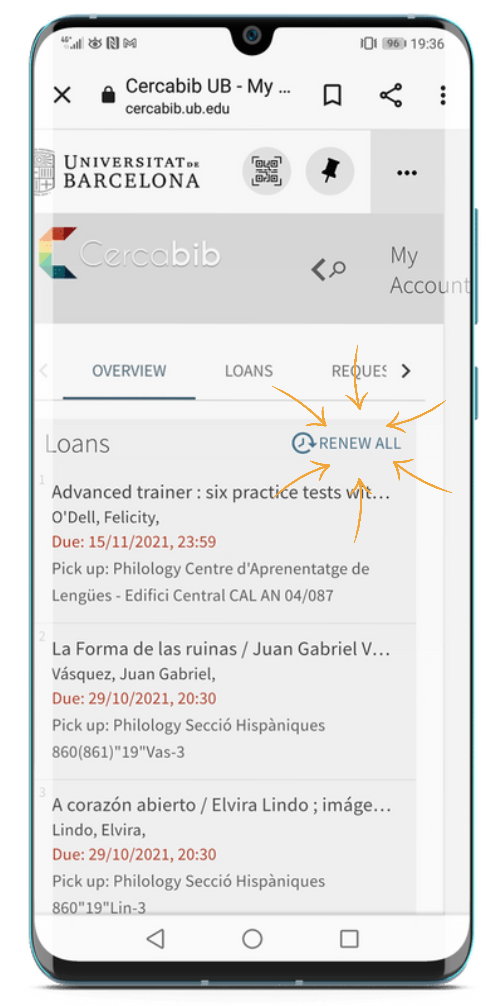 Document loans
Renewals
You can renew loans as often as you need, as long as the item has not been reserved by another user. You can renew documents at the loan desk, by telephone, or via My account on the CRAI website.
Penalties
If you do not return documents on time, you will be barred from using the service for 1-6 days, depending on the item and the number of days overdue:

Normal loan and audiovisual material: 1 day 
Recommended reading list: 4 days 
Weekend recommended reading list: 6 days
13
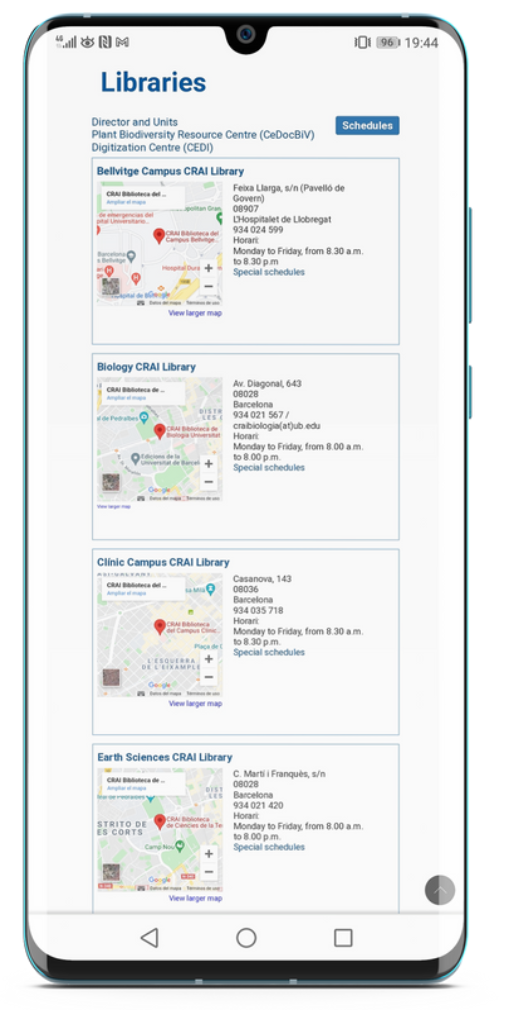 Loan from other UB libraries
If you need an item from another UB library you can: 

a) go to the library where the item is held and take it out on loan, or 

b) ask the loans desk in your library to transfer the item from its home library. You will receive it in 2 to 3 days.

c) order it directly from My Account.
14
Library consortium loans (PUC)
The PUC is a free loan service through which users can request and borrow items from another library in the Consortium of University Services of Catalonia (CSUC).
How to request an item

In person, at the library that holds the item: PUC in situ.

Online.
Where to return items

To any CRAI library.

To any of the libraries linked to the institution that holds the item.
15
Equipment loans
Study rooms
Laptops
This loan service is designed to make it easier to use CRAI library workrooms for individual or group work. 

You can reserve study rooms through Cercabib.

Philology study rooms.
Laptops can only be used on library premises.
Request and return laptops at the loans desk.  
Read, complete and send the loan agreement form.
Service not available to users currently under a late returns penalty. 
Laptops loans available for up to 4 hours.
No reservations. 

Regulations
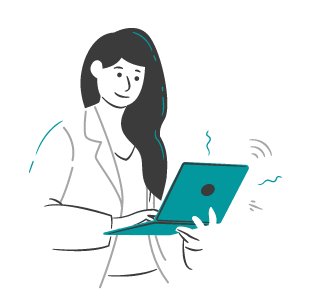 16
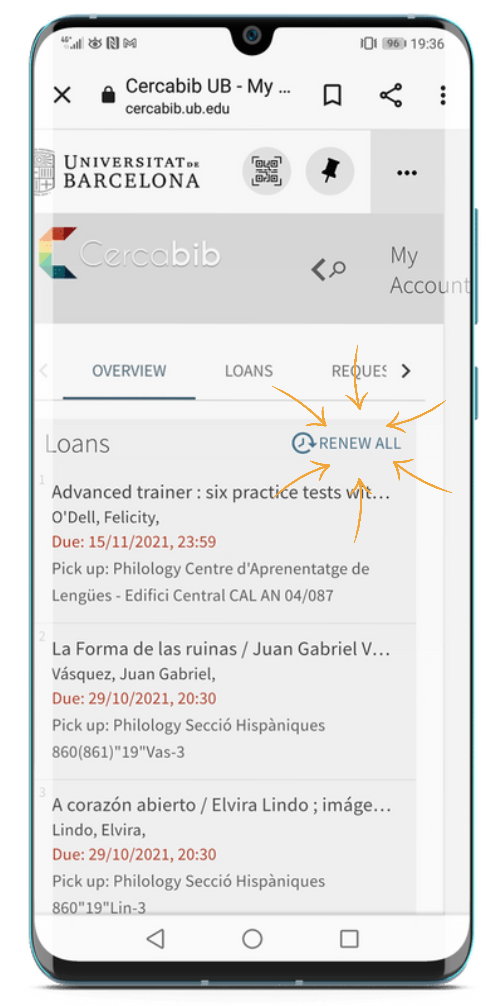 What do I have on loan? My account
This service enables you to access your CRAI user record. 
Once you have logged on, you can view and renew your loans, reserve new items, create lists of records, etc.
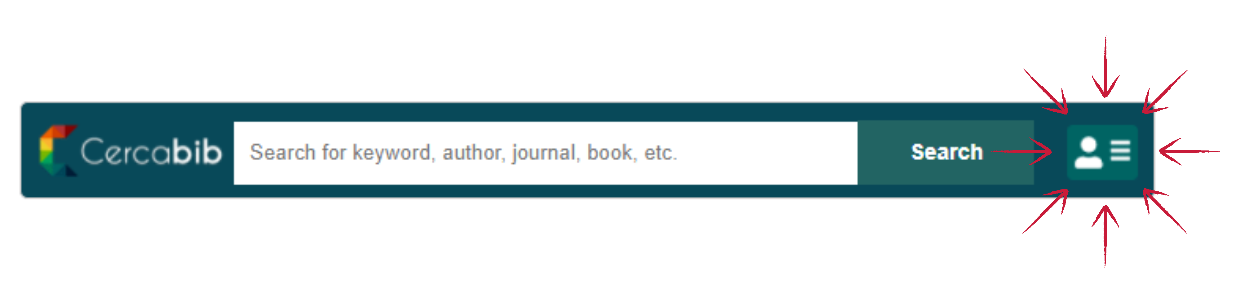 17
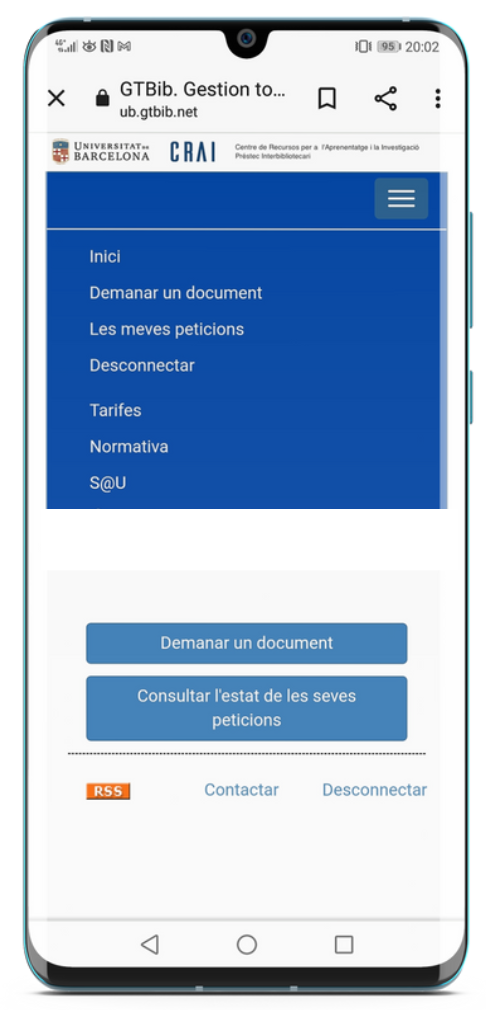 Interlibrary loans
The interlibrary loan service enables users to locate and obtain the original or a copy of any item that is not held by the CRAI and is not available from other Catalan universities through the PUC. 

It also centralizes the loan of CRAI collection items to other institutions. This is a paid service.
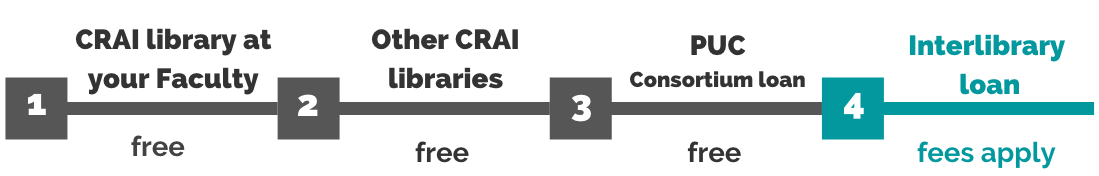 18
Wi-Fi and access to Faculty computers
The University's Wi-Fi service enables you to connect to the Internet. To use UB Wi-Fi (wifi.ub.edu) and Faculty computers, log on using your local username.
The University of Barcelona is actively involved in the Eduroam project, which promotes a unique e-mobility environment giving users access to the Internet at all participating organizations. 

Access to resources online.
19
Usernames and password
* Also with UB username (4 characters: you can find it at your enrolment confirmation)
20
Access to online resources
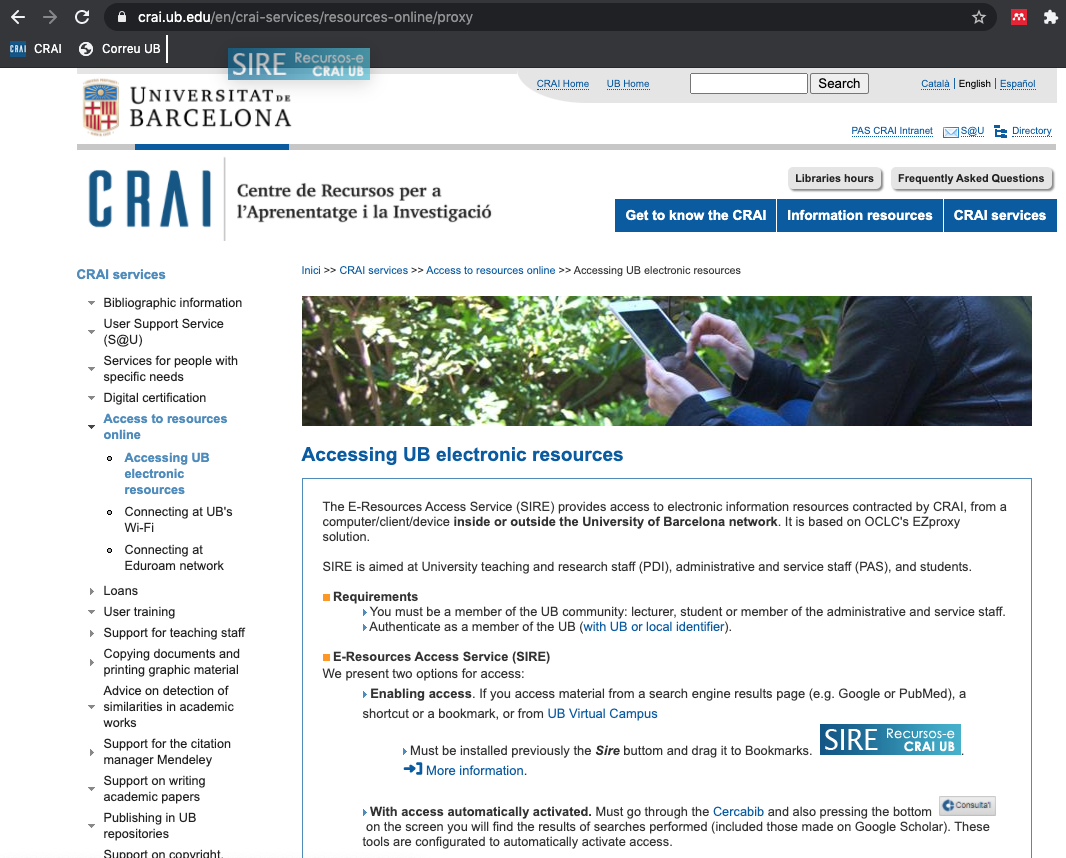 Use the E-Resources Access Service (SIRE) to consult the electronic information resources to which the CRAI subscribes from a computer or device within or outside the UB network. 

To log on to SIRE, you will need the local username or the MónUB username and the UB password.
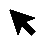 Drag the button to the bookmarks bar.
21
Virtual Campus
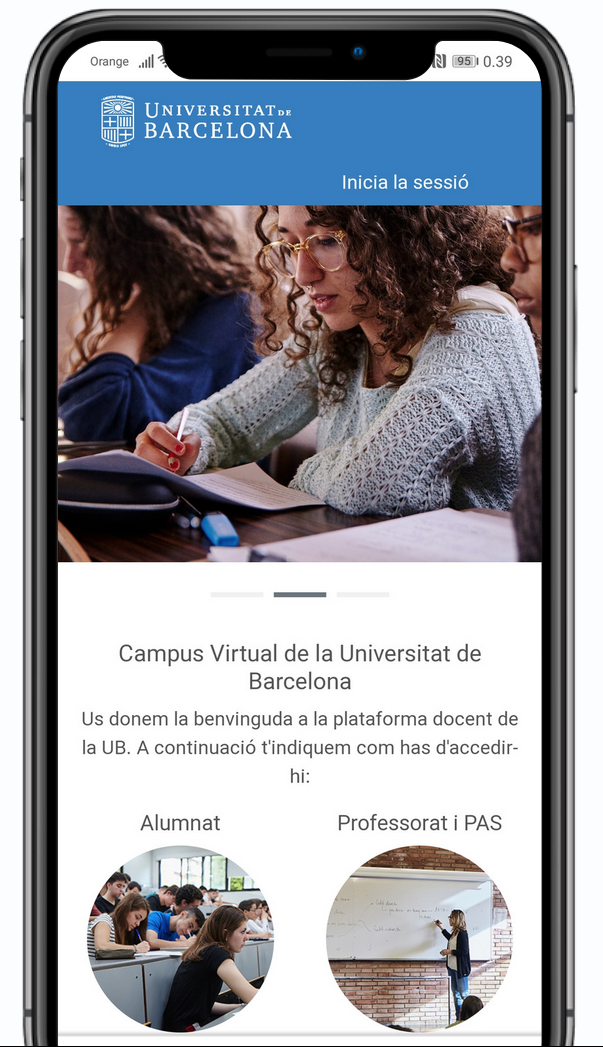 Virtual Campus is the online tool for accessing your subjects and consulting recommended reading lists, teaching materials and activities. 

https://campusvirtual.ub.edu
22
S@U, User Support Service
S@U is a 24x7 online information and reference service manned by specialized librarians, who can answer any doubts you have about the CRAI libraries and the full range of services and resources. 
S@U is also the channel for delivering your complaints, suggestions and messages of thanks.
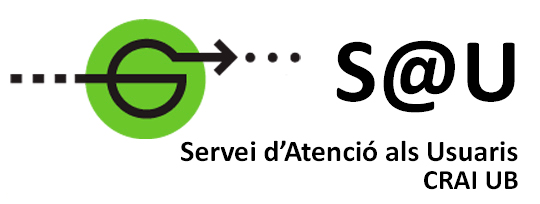 23
User training
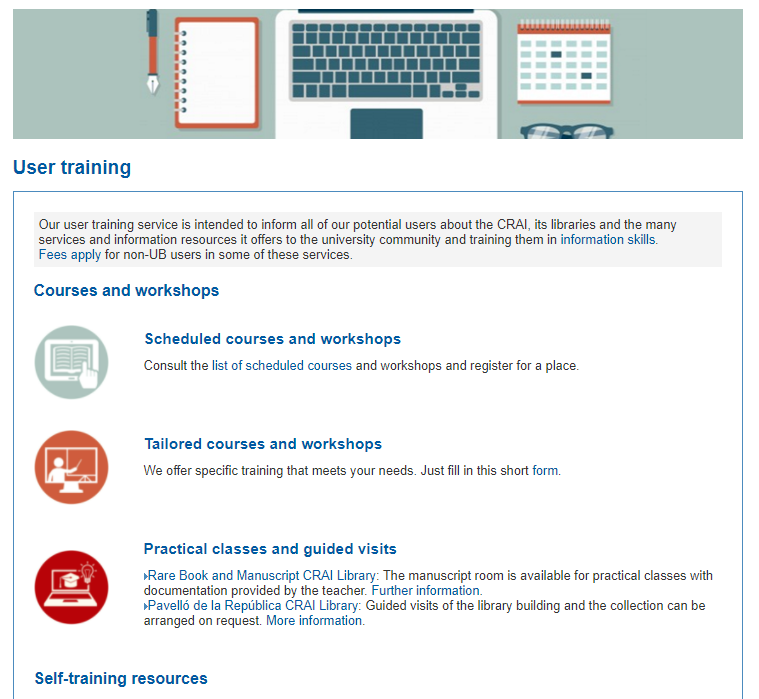 Training courses are available to users who wish to improve their knowledge and search skills; for example, courses on specialized databases or the Mendeley reference manager.

Information about scheduled courses and self-training resources are available on the CRAI Web, and personalized courses can be arranged on request.
24
Follow us on social networks: @craiublletres
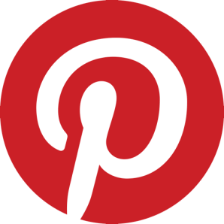 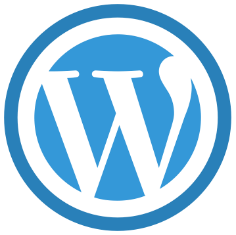 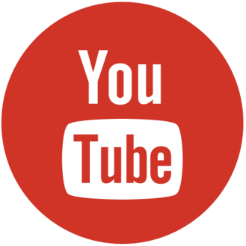 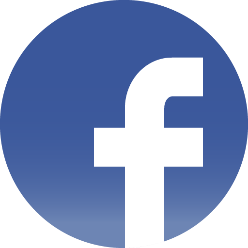 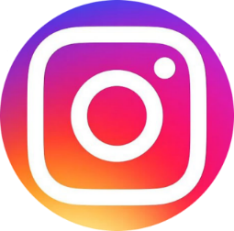 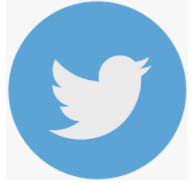 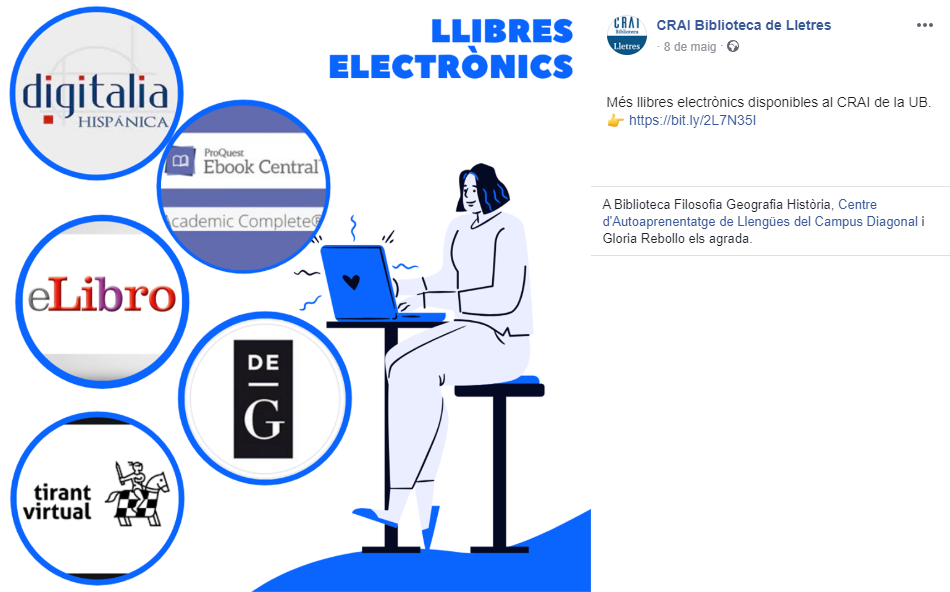 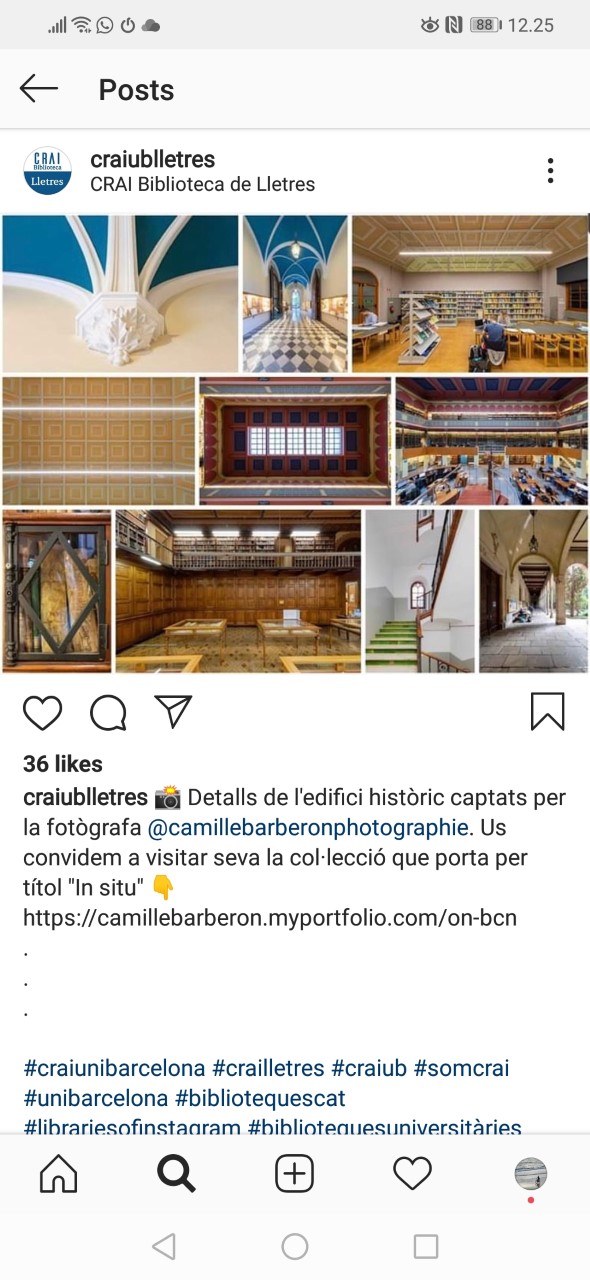 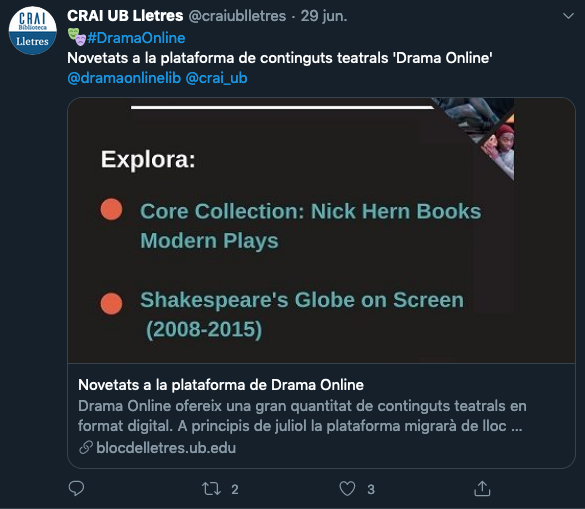 25
And if you still have questions...
Ask the CRAI staff
	Library staff can answer the majority of your questions.

CRAI home page
	The section Frequently asked questions 
provides answers to a number of common queries.	

S@U, User Support Service
	
Online information service for any questions about CRAI Libraries and the full range of resources and services. S@U is staffed by specialized librarians and is available 24 hours a day, seven days a week. 

Or call us on 
	934 035 317
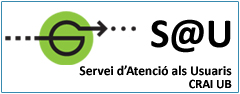 26
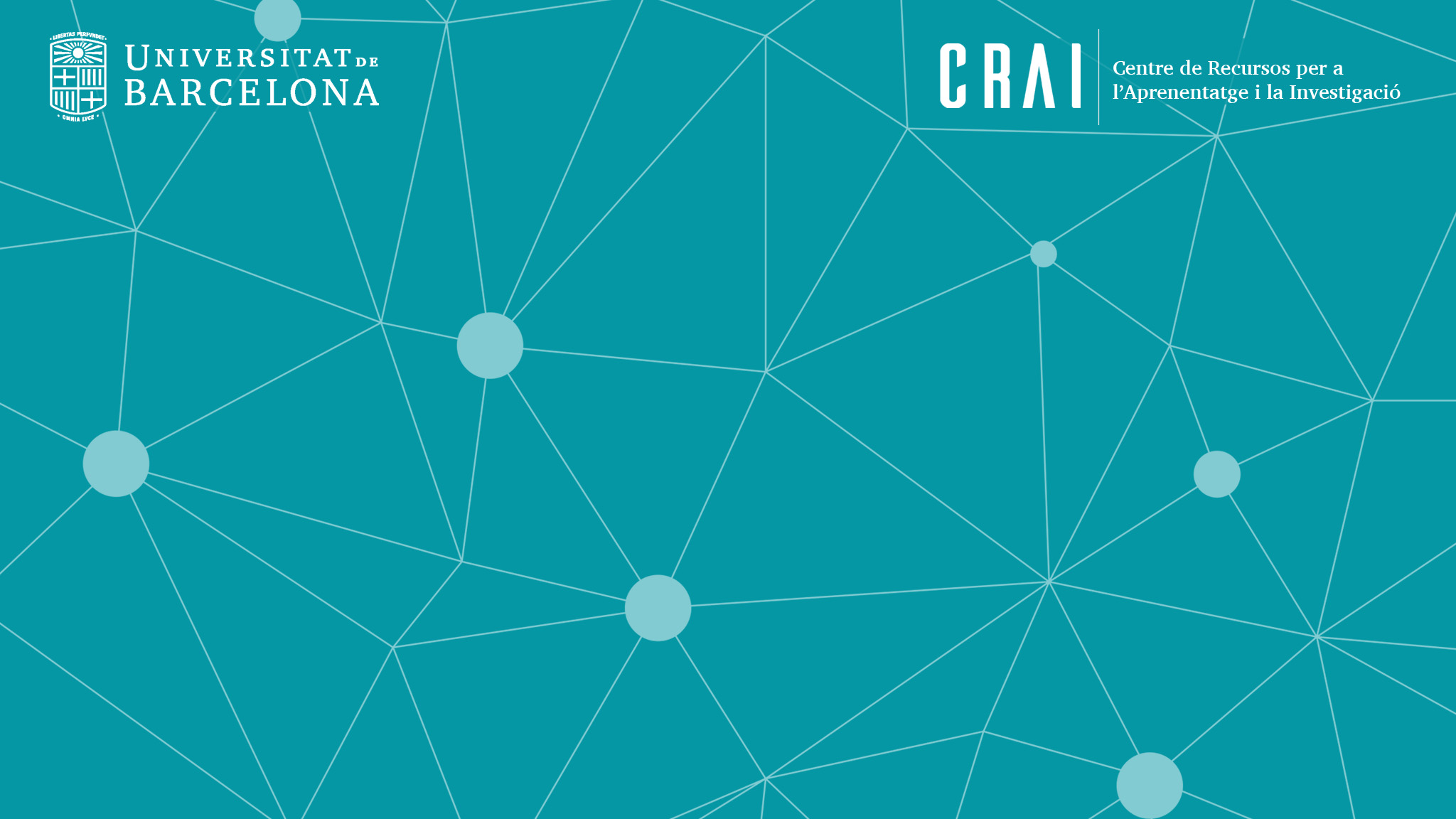 Thank you!
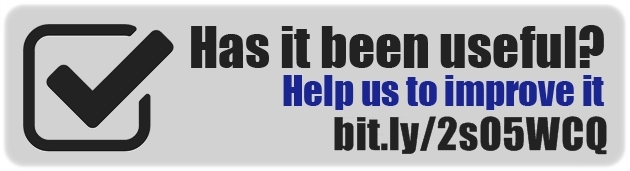 © CRAI Universitat de Barcelona. Academic year, 2021-22
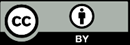 27